2022Phonics Screening Test
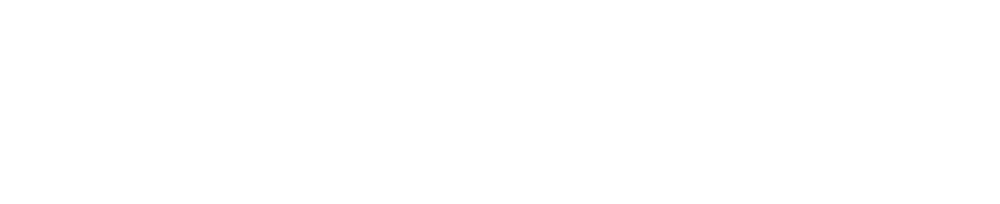 bem
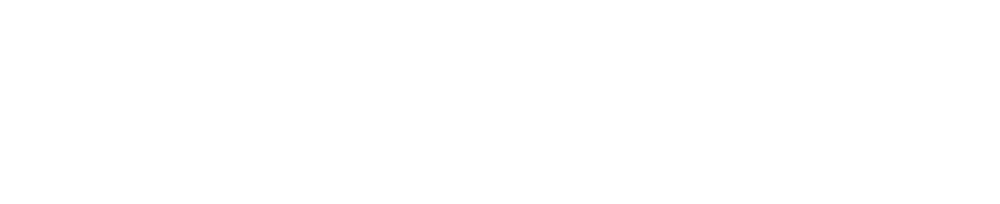 dax
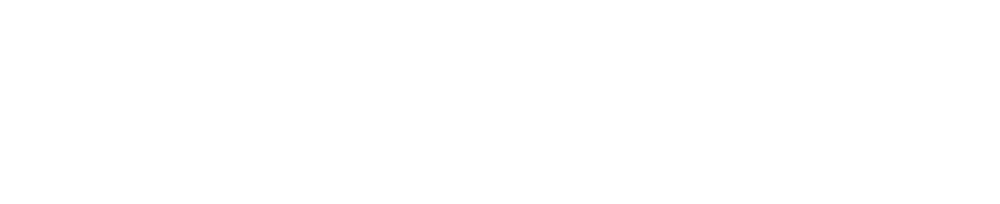 kig
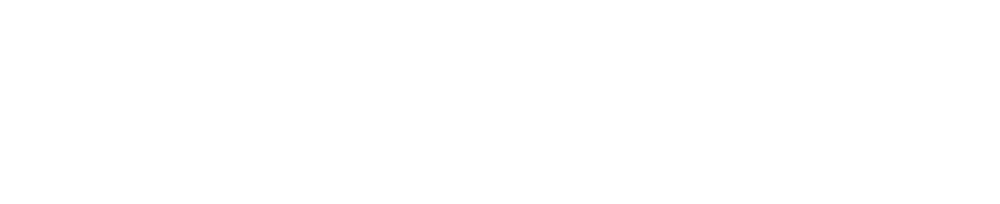 eld
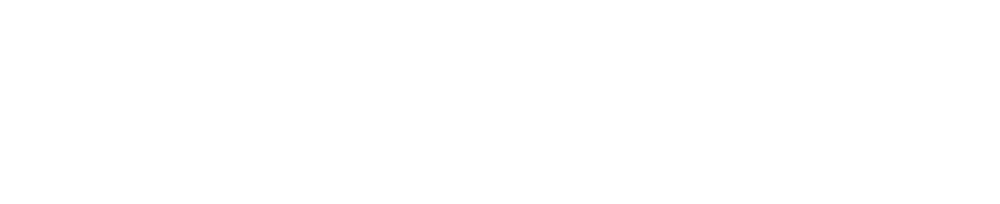 besh
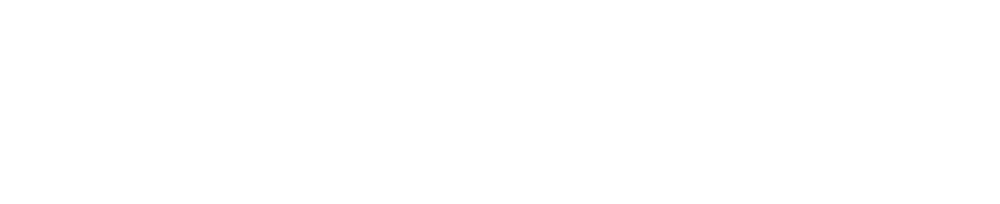 quab
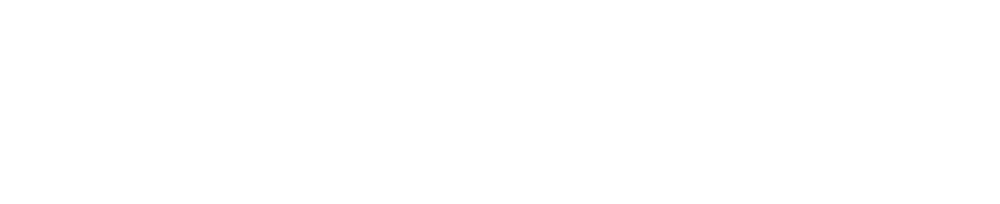 barp
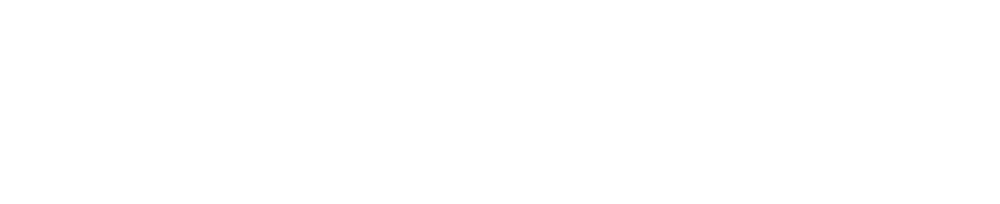 chell
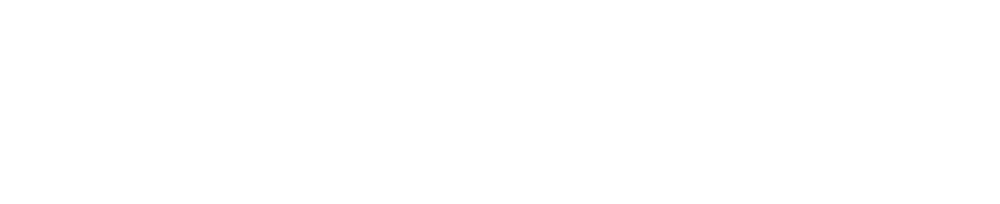 grux
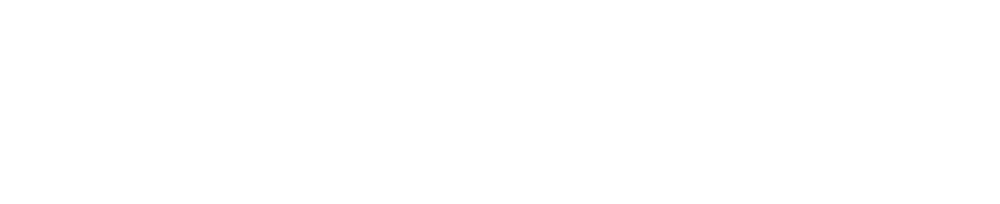 smung
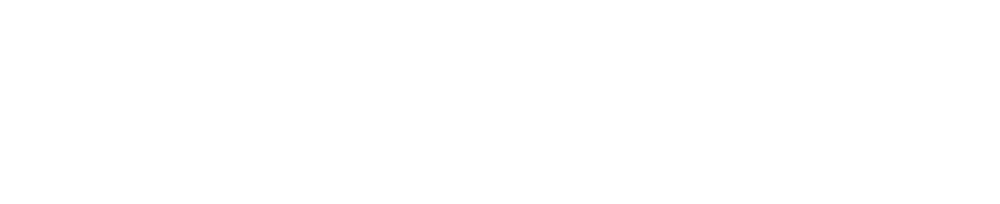 nesk
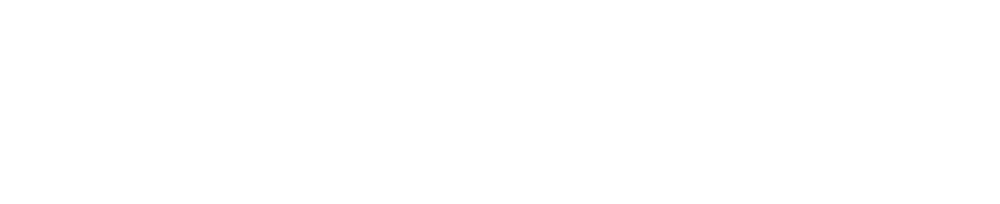 foint
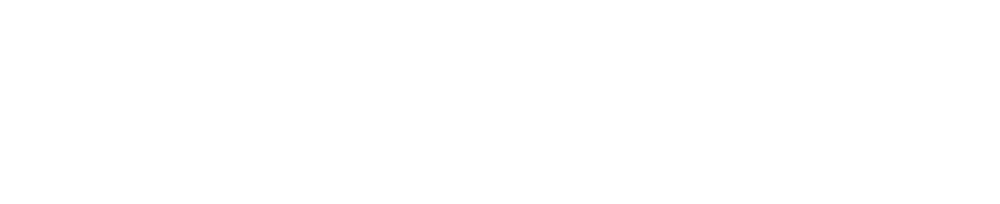 thud
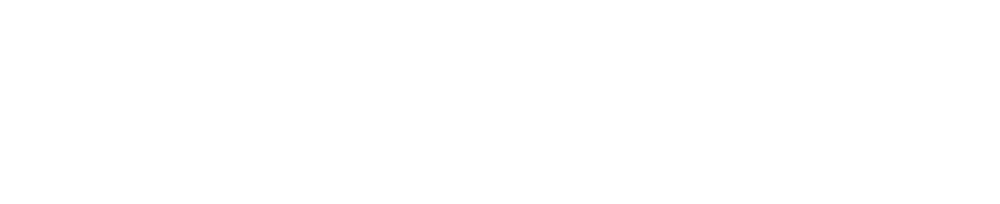 hang
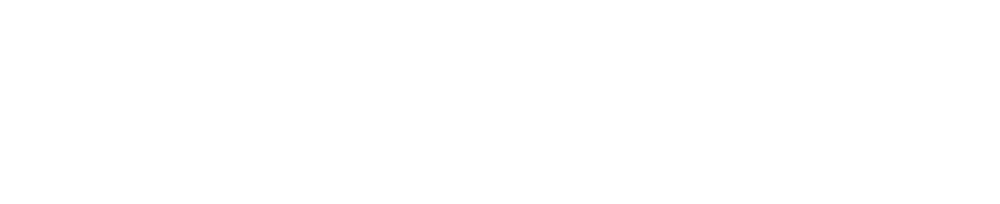 coin
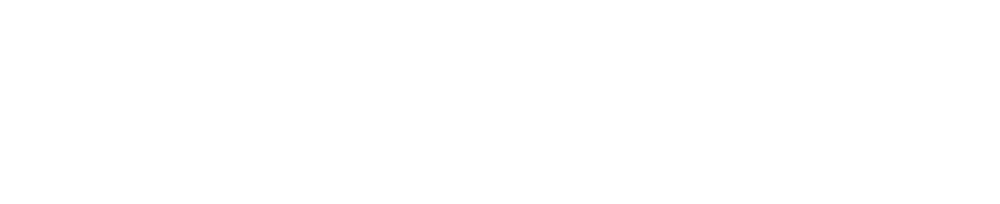 shell
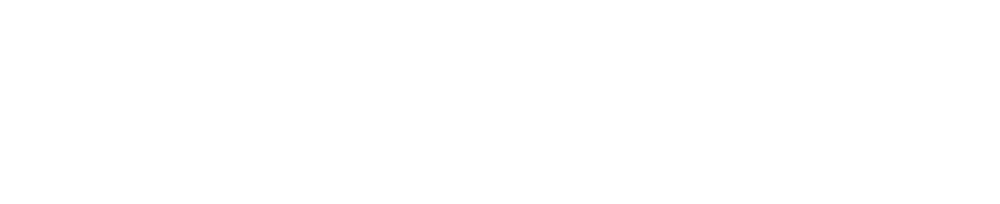 twig
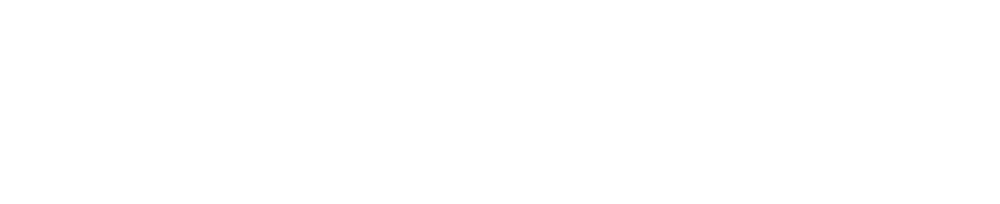 flick
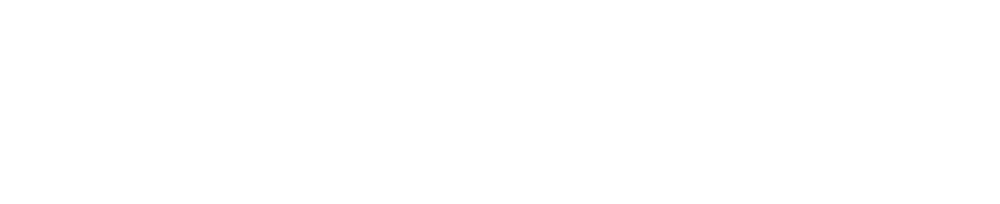 vest
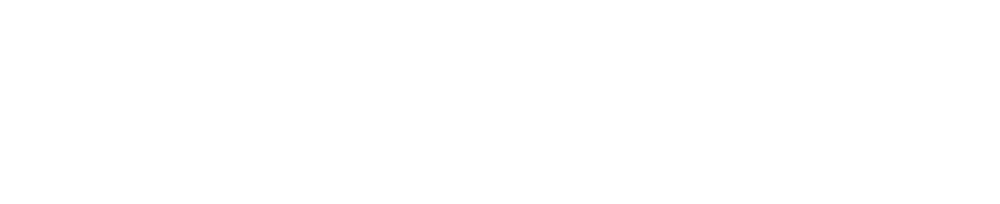 horns
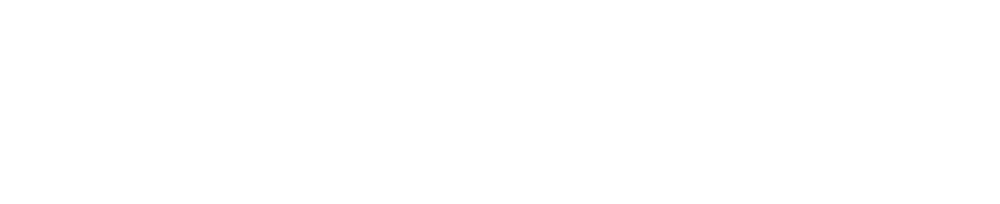 vair
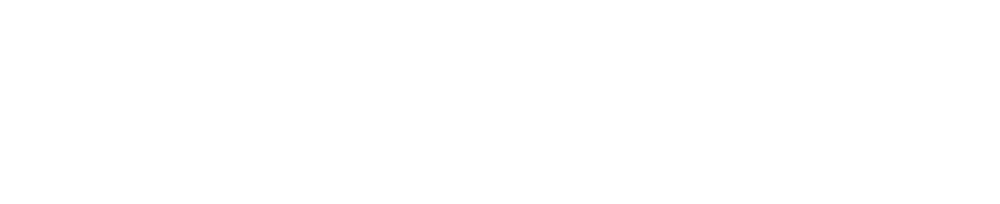 cloat
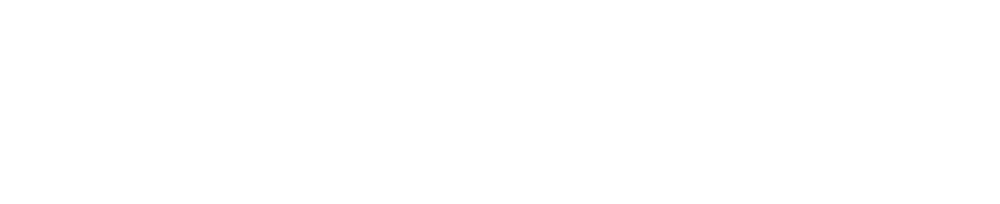 tirt
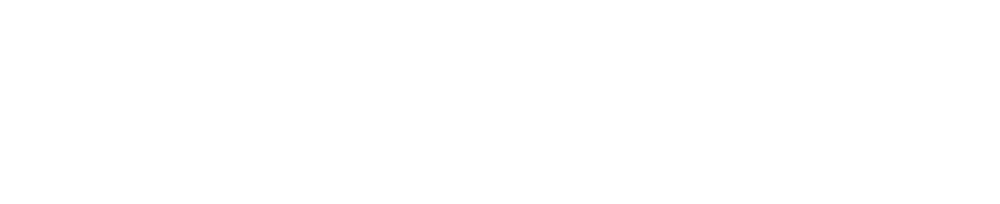 whike
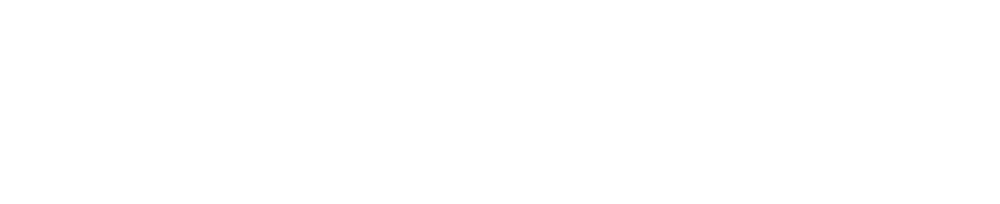 plunt
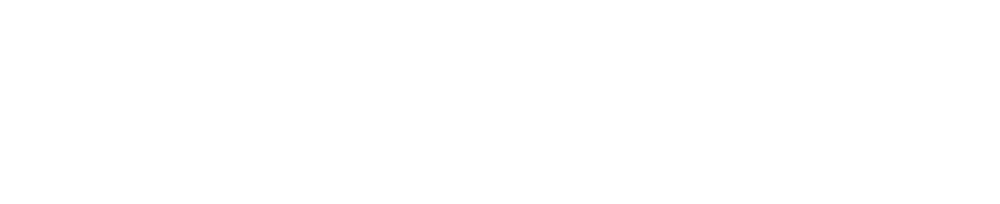 flards
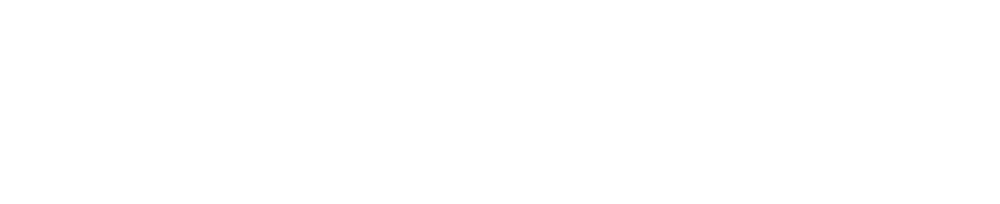 spran
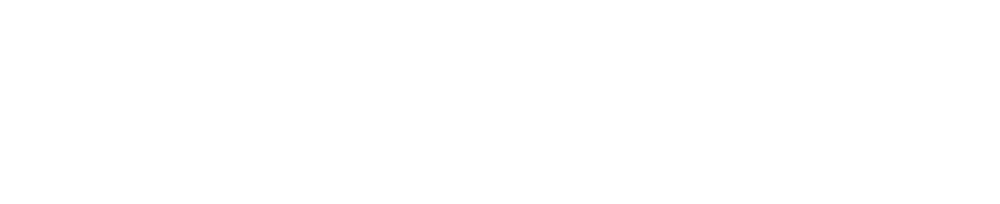 splew
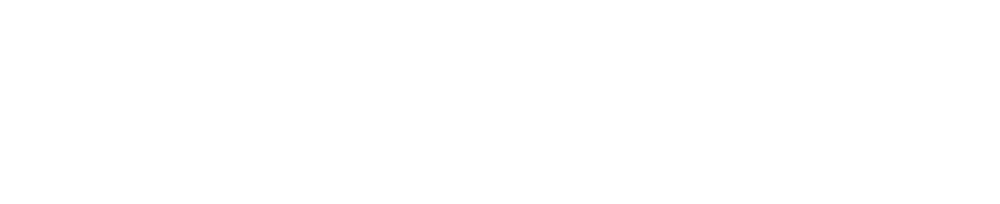 globe
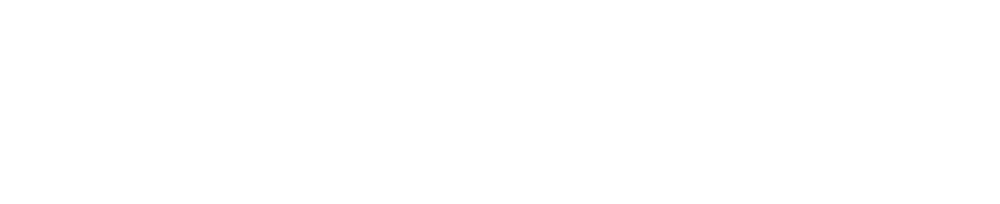 teams
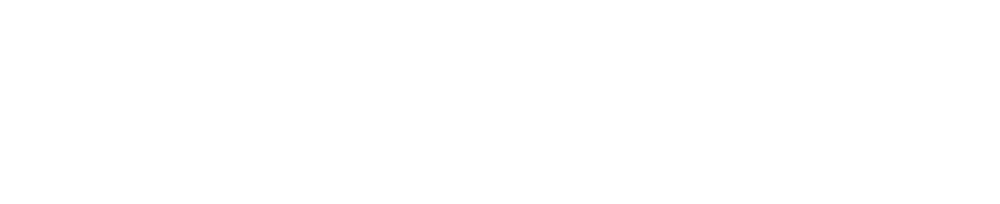 bowl
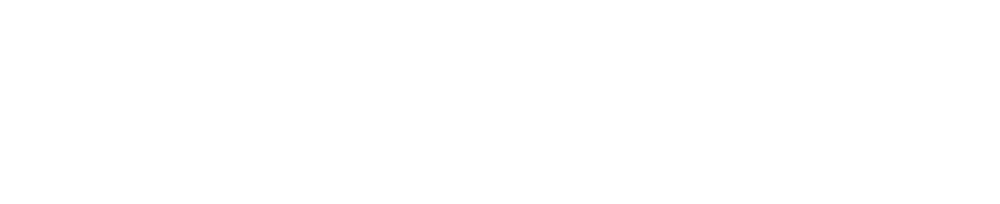 chase
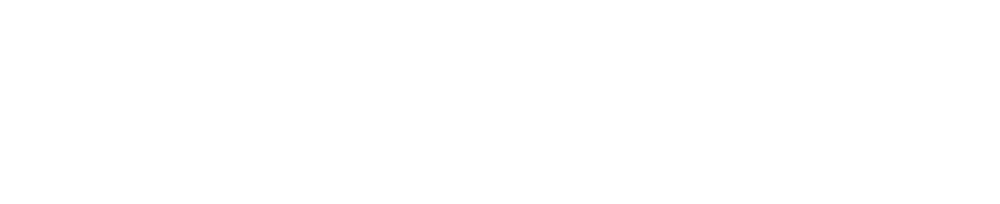 print
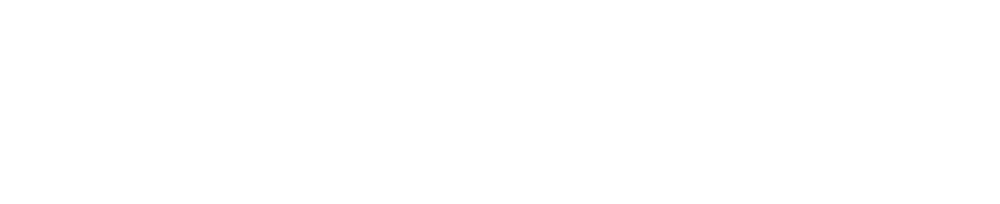 clouds
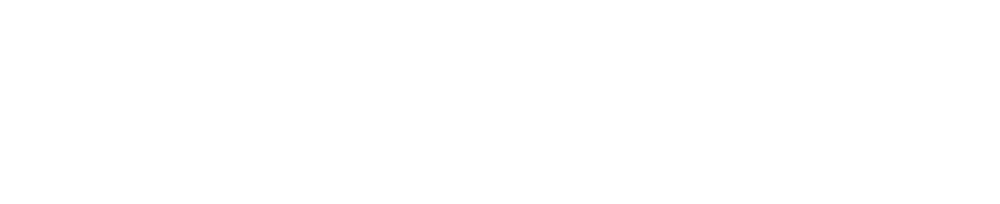 spree
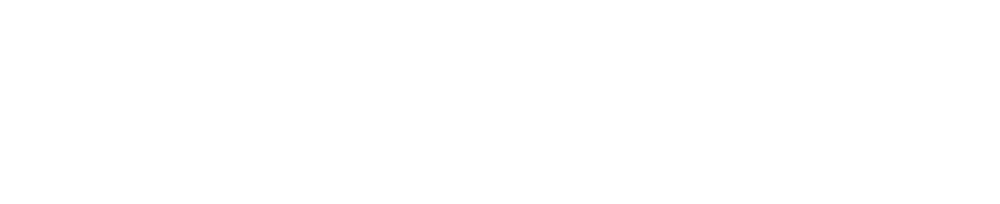 stroke
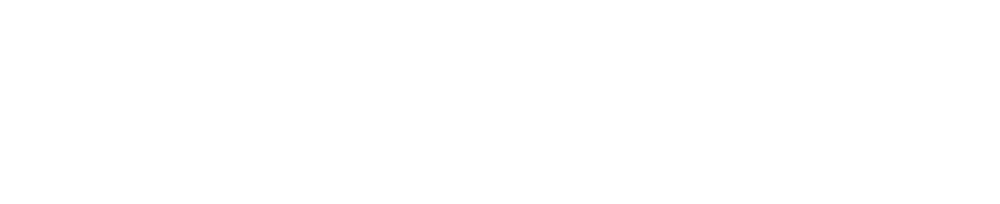 visit
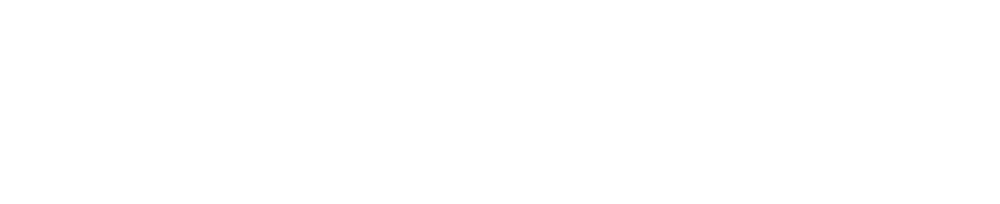 fabric
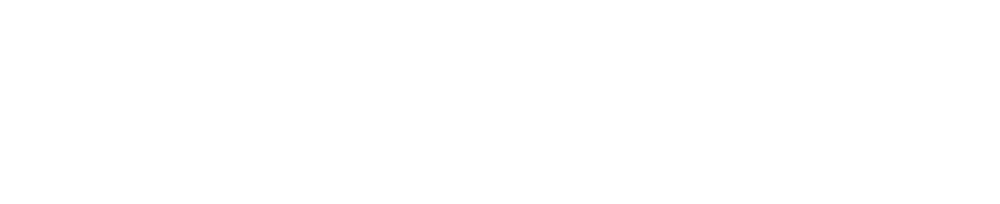 trapeze
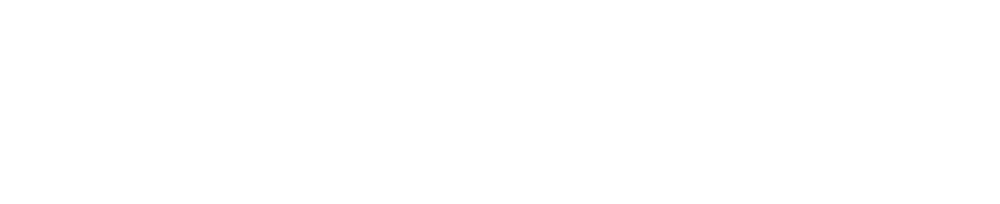 concrete
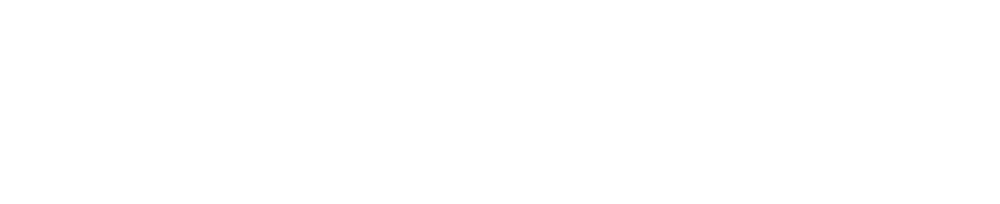